Spolková činnost paměťových institucí
Knihovny
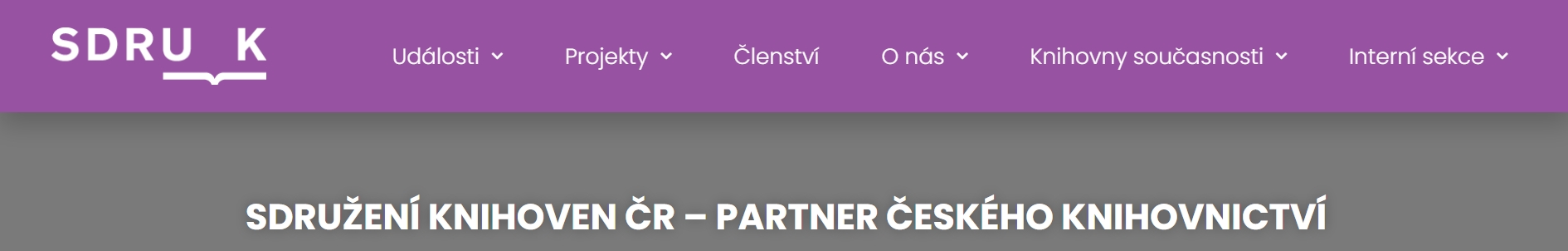 Sdružení knihoven ČR (SDRUK)
 koordinace spolupráce knihoven
 rozvoj odborných veřejných knihoven
 záchrana knihovních fondů (restaurování, digitalizace)
 Konference: Knihovny současnosti
 Periodika 
Knihovny současnosti 
knihovny_soucasnosti_2020.pdf (sdruk.cz)
www.sdruk.cz
Knihovny
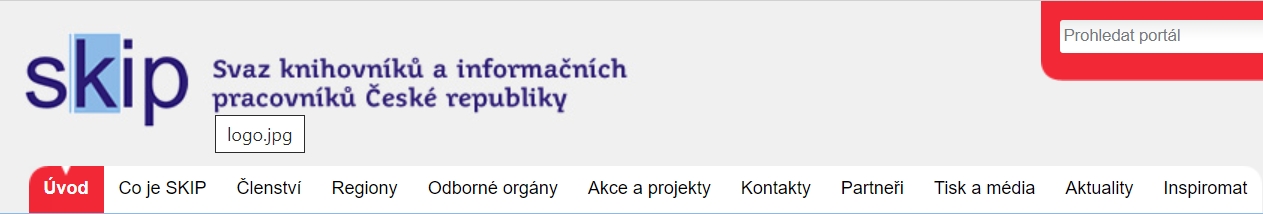 Svaz knihovníků a informačních pracovníků ČR (SKIP)
 je dobrovolnou profesní a stavovskou organizací knihovníků a informačních pracovníků, která má charakter občanského sdružení
 tvorba knihovní legislativy
 společenské akce pro knihovníky
 konference Knihovny současnosti, Týden knihoven, Noc s Andersenem, Březen - měsíc čtenářů, Týden čtení, Biblioweb, konference Archivy, knihovny a muzea v digitálním světě a další
 periodikum: Bulletin SKIP (4x ročně)
 http://bulletin.skipcr.cz/bulletin/Bulletin.htm
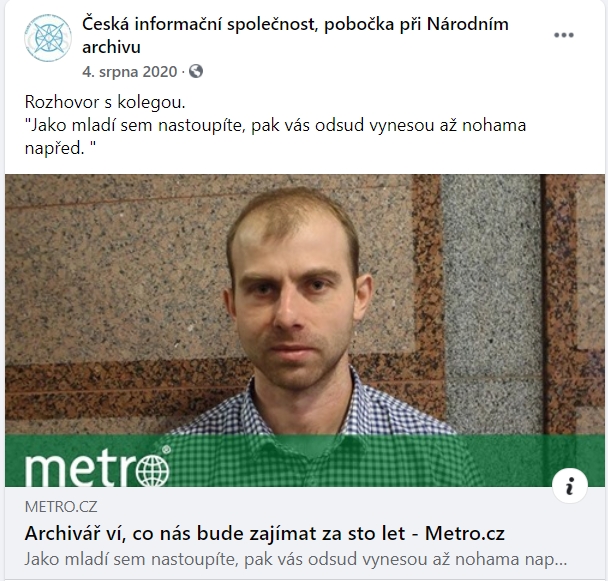 Knihovny
Česká informační společnost (ČIS)
 založena 1990
 sdružení občanů, kteří pracují v některém z oborů zabývajících vyhledáváním, uchováváním a zpřístupňováním informací odborného charakteru
 vzdělávací a propagační činnost ke zlepšení využívání informací
 jediná pobočka při Národním archivu
 Periodikum
 Zpravodaj ČIS (1992-2002)
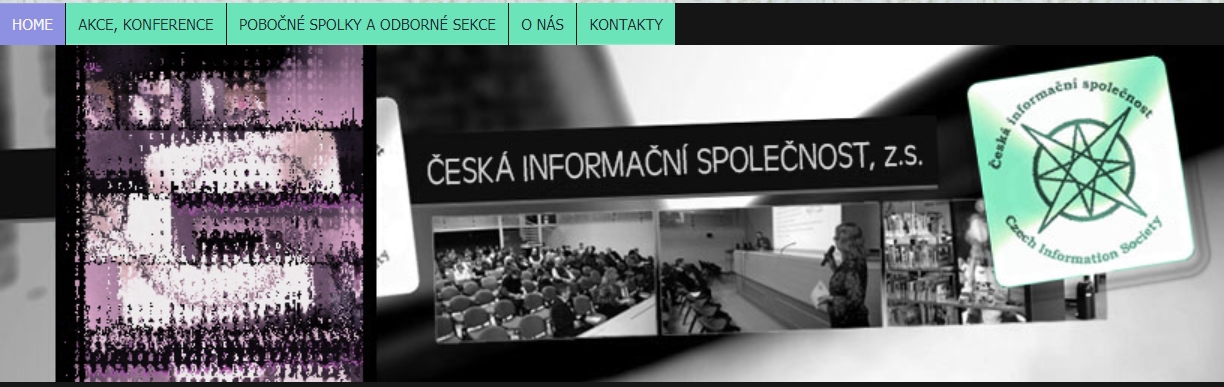 Knihovny
Asociace knihoven vysokých škol ČR (AKVŠ)
 založena v roce 2001
 usiluje o rozvoj a kvalitu českých vysokoškolských knihoven
 zastupuje knihovny VŠ při jednáních na národní i mezinárodní úrovni
 konference: Bibliotheca academica
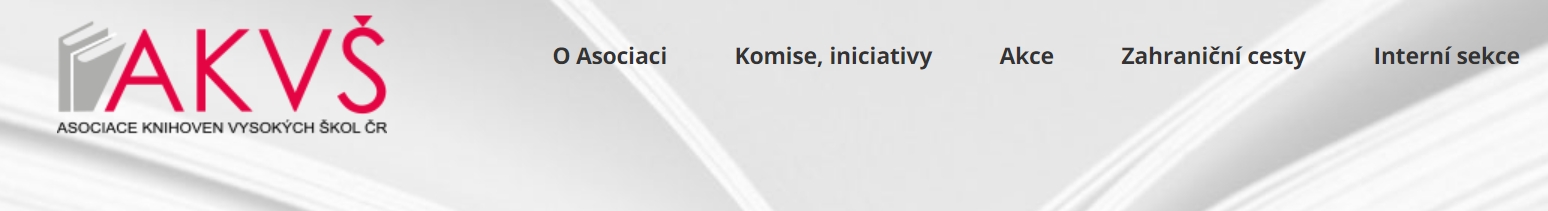 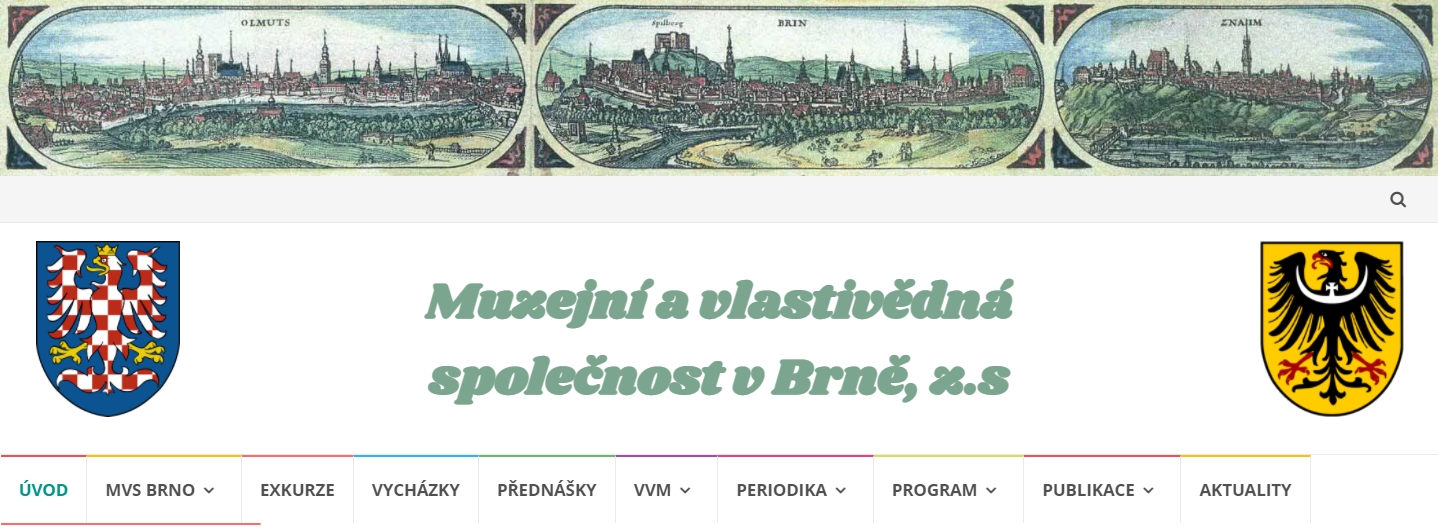 MUzea
Muzejní a vlastivědná společnost v Brně
 předchůdce: Musejní spolek v Brně 1888
 cíle: napomáhat členům při odborné a popularizační činnosti ve vlastivědné práci, prohlubovat historické vědomí a vlastenectví
 publikační činnost, přednášky, konference, exkurze, zájezdy, vycházky
 Vlastivědný věstník moravský – 4x ročně
http://www.mvs-brno.cz/
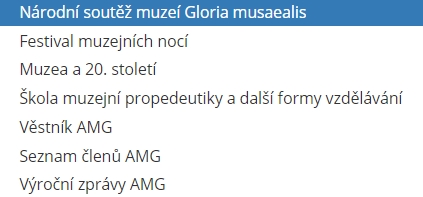 MuzeaAsociace muzeí a galerií AMG
největší profesní sdružení muzeí a galerií a osob činných v oboru muzejnictví ﻿v České republice﻿
 zaměřuje se zejména na propagaci a popularizaci činnosti muzeí a galerií, pořádání konferencí a seminářů, ediční činnost a vzdělávání muzejních pracovníků
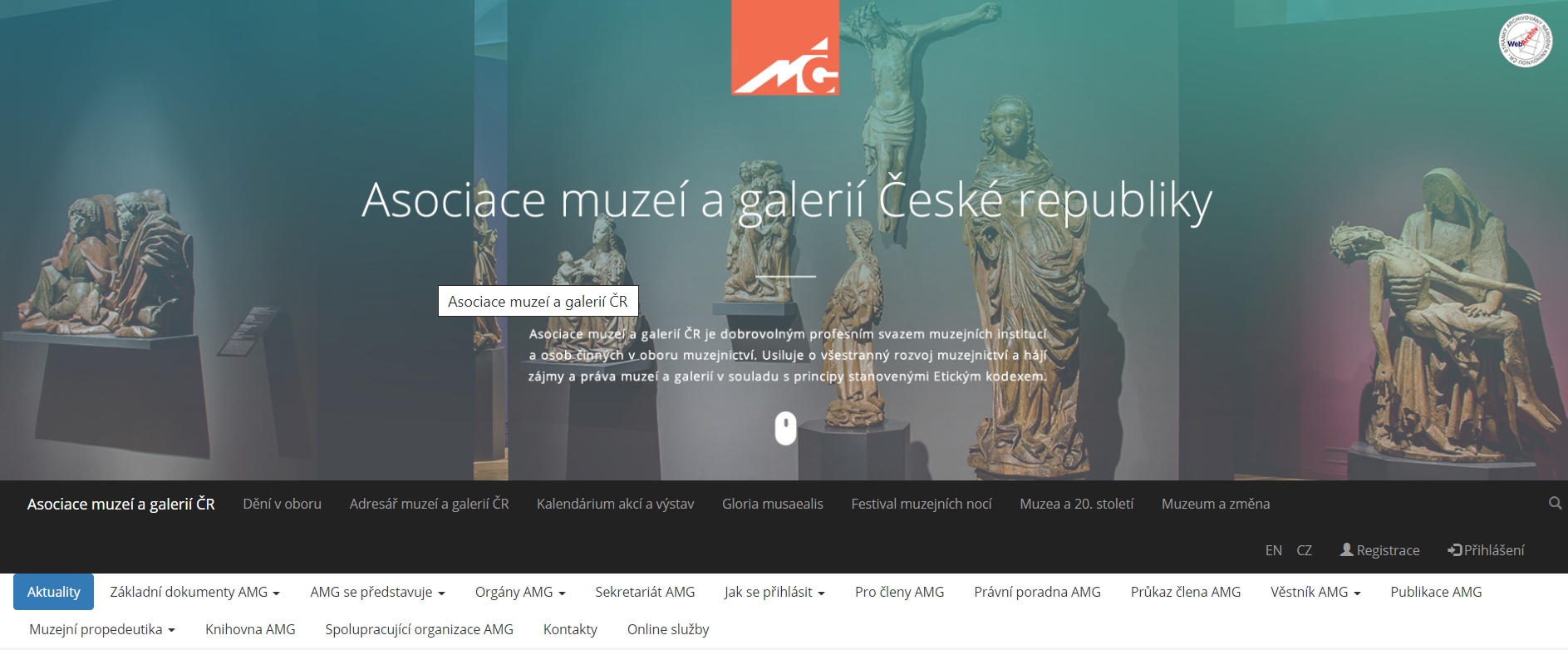 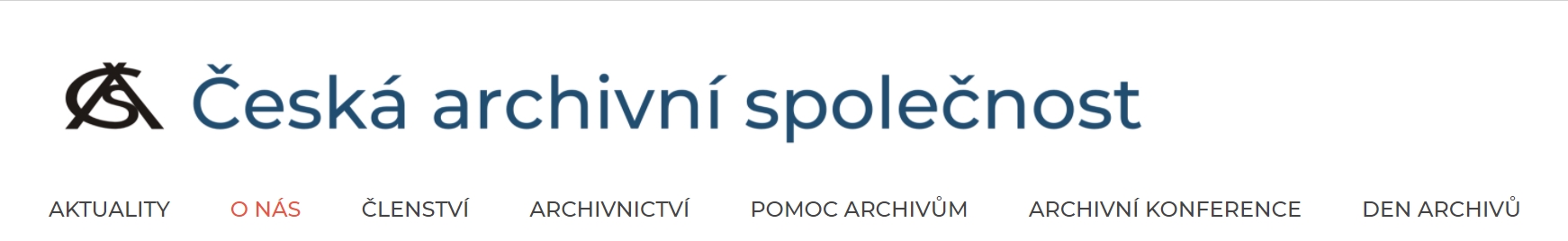 ČAS
sdružuje archiváře, vysokoškolské pedagogy a studenty archivnictví a pomocných věd historických i další příznivce a sympatizanty z řad odborné i laické veřejnosti v oblasti archivnictví
 vznikla v roce 1990 jako občanské sdružení, od roku 2014 je spolkem
 úkoly ČAS:
podpora odborných aktivit a zájmů archivářů v České republice
věnuje se teorii archivnictví, archivní praxi, pomocným vědám historickým a dalším oborům, zejména historii a historiografii a napomáhá k získávání, šíření a prohlubování nejnovějších poznatků v těchto oborech 
propaguje archivy a archivnictví na veřejnosti, snaží se o osvětu a mediální propagaci Mezinárodního dne archivů v České republice
upevňuje osobní a společenské kontakty a vzájemnou spolupráci archivářů v Česku i v zahraničí 
spolupracuje s řídícími orgány českého archivnictví
chrání tvůrčí a profesní zájmy svých členů a účinně přispívá k ochraně a prosazování sociálních a materiálních práv českých archivářů v soukromé i státní sféře
ČAS
celostátní archivní konference 
Konference se věnuje aktuálním otázkám (nejen) českého archivnictví, je otevřeným diskusním fórem a  přispívá ke sdílení názorů a myšlenek a k prohlubování kontaktů v našem oboru. 
 odborné exkurze, přednášky či semináře
 udržuje kontakty s obdobnými profesními asociacemi zejména sousedních států
 předseda ČAS je v kontaktu s řídícími orgány českého archivnictví, je členem Vědecké archivní rady.
 od roku 2002 vychází ročenka ČAS, která nahradila Archivní čtvrtletník
 webový rozcestník www.cesarch.cz
 informace o dění v ČAS i v celém archivnictví
MDA 9. června
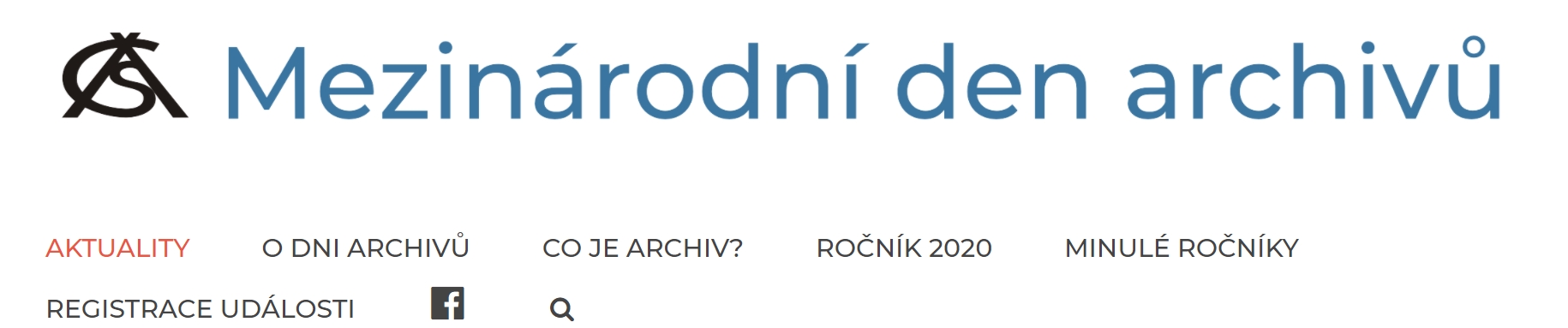 Pobočky ČAS
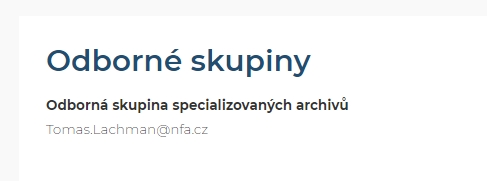 Studentské sekceČAS
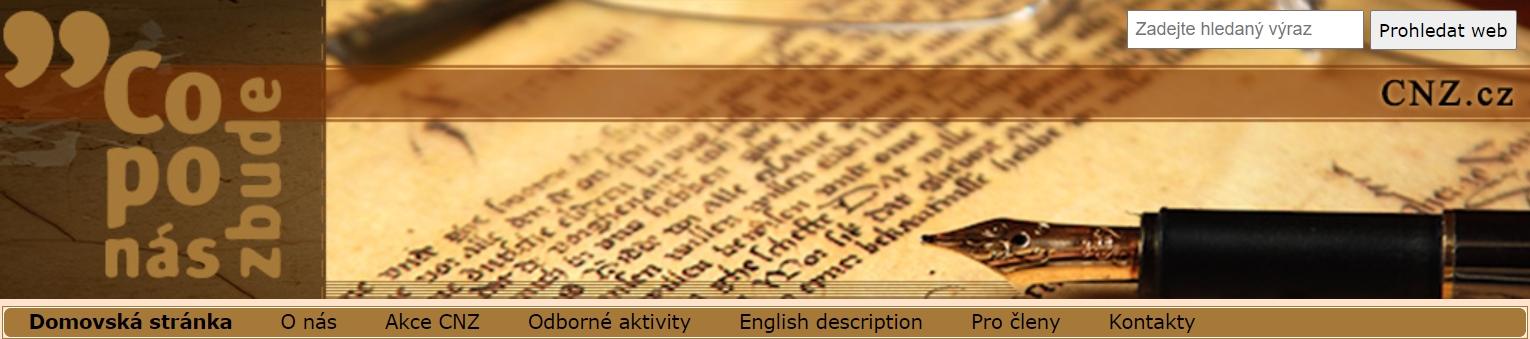 v roce 2003 začali experti na problematiku elektronizace v archivnictví pracovat na standardu, který měl reflektovat novelu zákona o archivnictví
 v roce 2006 vznik sdružení CNZ 
 Konference „Co po nás zbude“
Mezi stěžejní cíle sdružení patří:
 přispívat k vyšší úrovni dlouhodobého ukládání elektronických dokumentů
 participovat na přípravách právních předpisů
 podporovat profesní růst pracovníků spisové a archivní služby prostřednictvím sdílení zkušeností a znalostí
 pořádat a podporovat vzdělávací programy a odborné semináře
 vytvářet neformální prostředí a odbornou platformu pro setkávání svých členů
 Web: CNZ – Co po nás zbude – Co po nás zbude